Joukkueenjohtajien info 16.8.2023
Taitaja-toimiston 2024 esittely
Taitaja2024-verkkosivut
Taitaja 2024 - Taitaja 2024
Lajit
101 Ajoneuvotekniikka 
102 Autokorinkorjaus 
103 Automaalaus
104 Kuljetuslogistiikka 
105 Metsäkoneen käyttö

202 Mediatekniikka (parillinen vuosi)
203 Mediasuunnittelu 
204 Tietojenkäsittely
205 Tietokoneet ja verkot 
206 Web-kehitys
208 Pelituotanto (Parilaji)

301 Asiakaspalvelu ja myynti 
302 Hiusmuotoilu
303 Kauneudenhoito
304 Floristiikka
305 Lähihoitaja
306 Puhdistuspalvelu
307 Vaatteenvalmistus 
308 Visuaalinen myyntityö
309 Hevostenhoito (YSAO)
310 Yrittäjyys (Parilaji)
311 Eläintenhoito (YSAO)
312 Matkailu (Parilaji)
313 Taloushallinto
314 Turvapalvelu (Parilaji)
315 Hyvinvointiteknologia
316 Kiinteistönhoito
401 Puuseppä
404 Maalaus ja tapetointi
405 Putkiasennus
406 Sähköasennus
407 Talonrakentaminen 
410 Viherrakentaminen
411 Infrarakentaminen 

501 Leipuri-kondiittori
502 Kokki (Parilaji)
504 Tarjoilija

601 Automaatioasennus 
602 Elektroniikka ja robotiikka
603 CNC-koneistus 
604 Laborantti
605 Hitsaus
606 Kappaletavara- automaatio (Parilaji)
607 Koneenasennus ja kunnossapito

P1 Ravintola- ja cateringpalvelut (Parilaji)
P2 Kiinteistönhoito 
P3 Liiketoiminta
P4 Puhdistuspalvelu 
P5 Logistiikka

N1 Lentokonehuolto 
N2 Prosessiala
N3 Korujen valmistus
Ikärajattomat lajit
304 Floristiikka	
306 Puhdistuspalvelu
315 Hyvinvointiteknologia
401 Puuseppä
410 Viherrakentaminen
504 Tarjoilija
604 Laborantti
P1 Ravintola- ja cateringpalvelut
P2 Kiinteistönhoito
P3 Liiketoiminta
P4 Puhdistuspalvelu
P5 Logistiikka
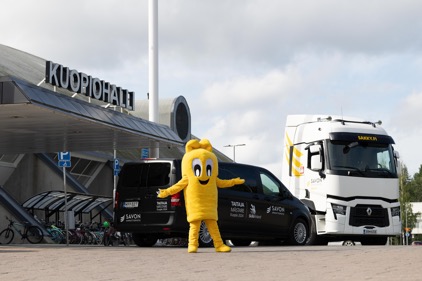 Lajialueet
Kuopio-halli
Savilahden kampusalue
Jäähalli (avajaiset ja päättäjäiset)
Välimatkat lajialueiden välillä noin 3km

YSAO (etätoteutus)
Peltoniemi -eläintenhoito
Hingunniemi - hevostenhoito
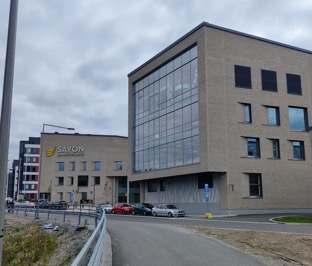 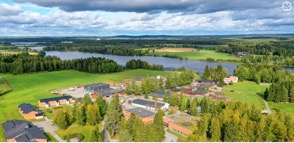 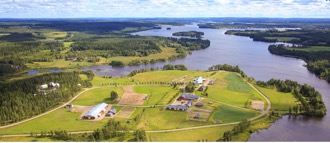 Semifinaaleihin ilmoittautuminen
Semifinaaleihin ilmoittautuminen on 2.10.–3.11.2023. Semifinaalit järjestetään viikolla 5 vuonna 2024.

Skills Finland lähettää sähköpostitse ohjeet semifinaaleihin ilmoittautumiseen.
Majoitus – kiintiöt avataan keväällä 2024
Kiintiöt seuraavista Kuopion alueen hotelleista 19.-23.5.2024 väliselle ajalle:
Original Sokos Hotel Puijonsarvi, Scandic Kuopio, Scandic Atlas, Lapland Hotel Kuopio, Hotelli Savonia, Hotelli Isovalkeinen, Hotelli Jahtihovi, Kylpylähotelli Kunnonpaikka, Kylpylähotelli Rauhalahti ja Sport & Spa Hotel Vesileppis                              
Taitaja9-kilpailijoiden majoitukset 
Kylpylähotelli Rauhalahti
Sport&Spa Hotel Vesileppis. 
Hotellikiintiöissä on kapasiteettia riittävästi kaikille tapahtumaan saapuville kilpailijoille. 
Majoituskiintiöt avataan keväällä 2024 – majoitusvaraukset hoidetaan keskitetysti Elämys DMC:n (Elämys Group) kautta
Majoitukseen liittyvissä kysymyksissä voi olla tarvittaessa yhteydessä palvelu - ja tapahtumavastaavaan markku.puustinen@sakky.fi puh. 044 785 3534
Tulevat Infot
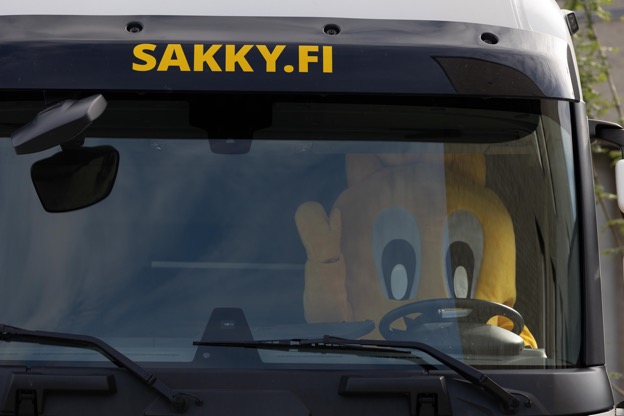 14.9.2023 klo 14-15
8.11.2023 klo 14-15
10.1.2024 klo 14-15
21.3.2024 klo 14-15
15.4.2024 klo 14-15
Toiveita jojoilta
Kahvia jojoille(muru)
Palaverin aloitus välille 8.30-9.00
Jojojen ruokailu
Huoltajien ja kilpailijoiden ruokailu (onko mahdollista yhdessä)
Saman organisaation tekijät samaan paikkaan majoituksen osalta